Common Neck Finishes
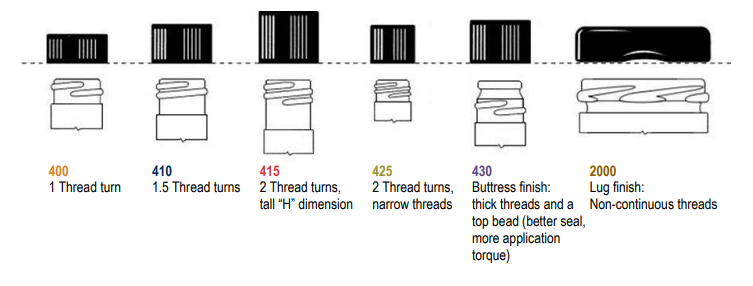